БЮДЖЕТ    ДЛЯ   ГРАЖДАН 
К Решению Совета Лежневского  городского поселения «Об исполнении бюджета Лежневского городского поселения за 2022 год»
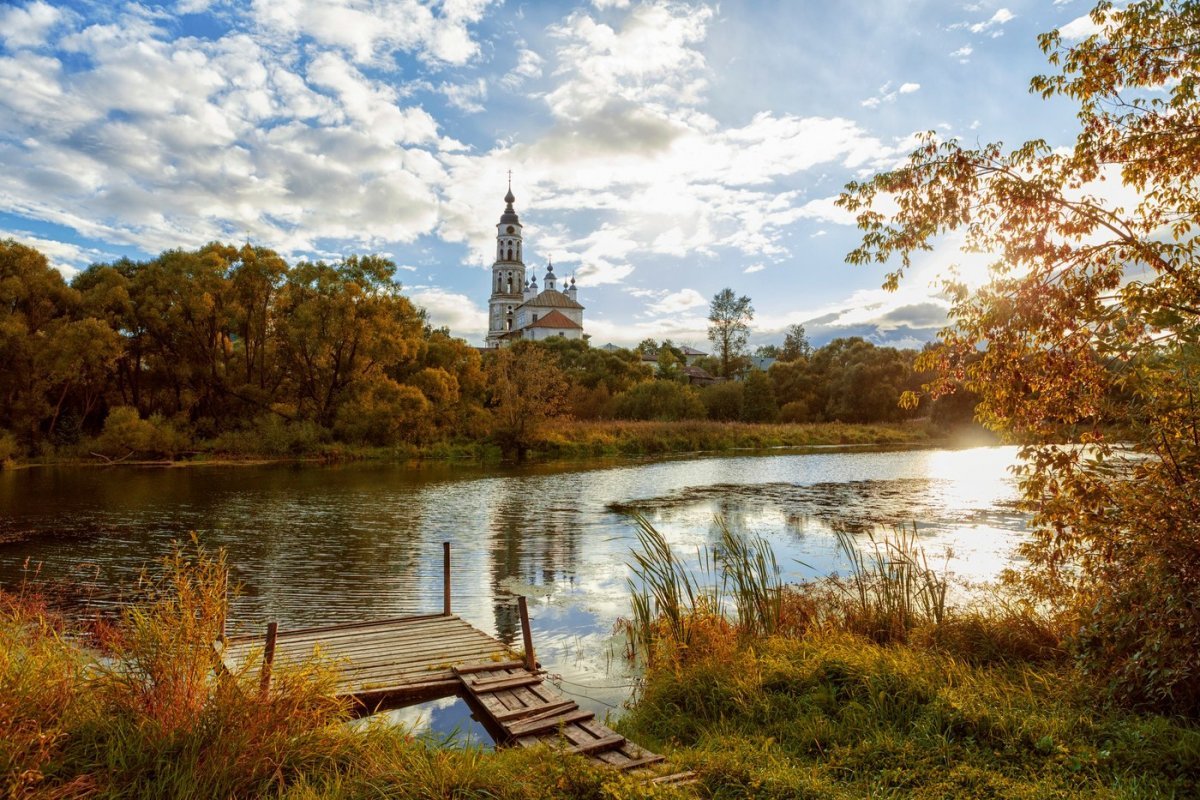 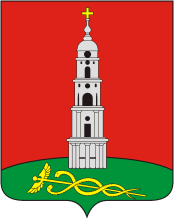 Лежневское городское поселение
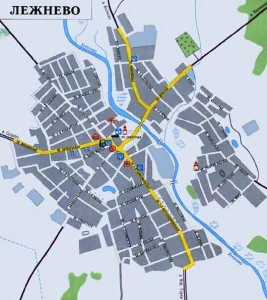 Численность населения на
01.01.2023– 7153 человек
Уважаемые жители Лежневского городского поселения!
Представляем Вашему вниманию информационный материал – «Бюджет для граждан» – аналитический документ, подготовленный в целях предоставления гражданам актуальной информации о бюджете Лежневского городского поселения на 2021 год и на плановый период 2022 и 2023 годов. «Бюджет для граждан» нацелен на получение обратной связи от граждан, которым интересны современные проблемы муниципальных финансов в Лежневском городском поселении. «Бюджет для граждан» разработан в формате, доступном для широкого круга пользователей, для ознакомления граждан с задачами и приоритетными направлениями бюджетной политики, основными условиями формирования бюджета, источниками доходов бюджетов, направлениями бюджетных расходов, планируемыми результатами использования бюджетных ассигнований, а также вовлечения граждан в обсуждение бюджетных решений. Представленная информация обеспечивает реализацию принципов прозрачности и открытости бюджетного процесса в Лежневском городском поселении.
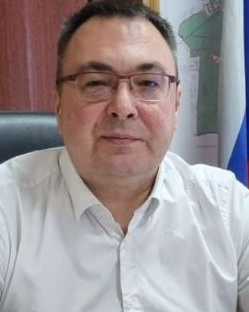 Глава Лежневского                     
муниципального района                                                                                А.Ю. Ильчев
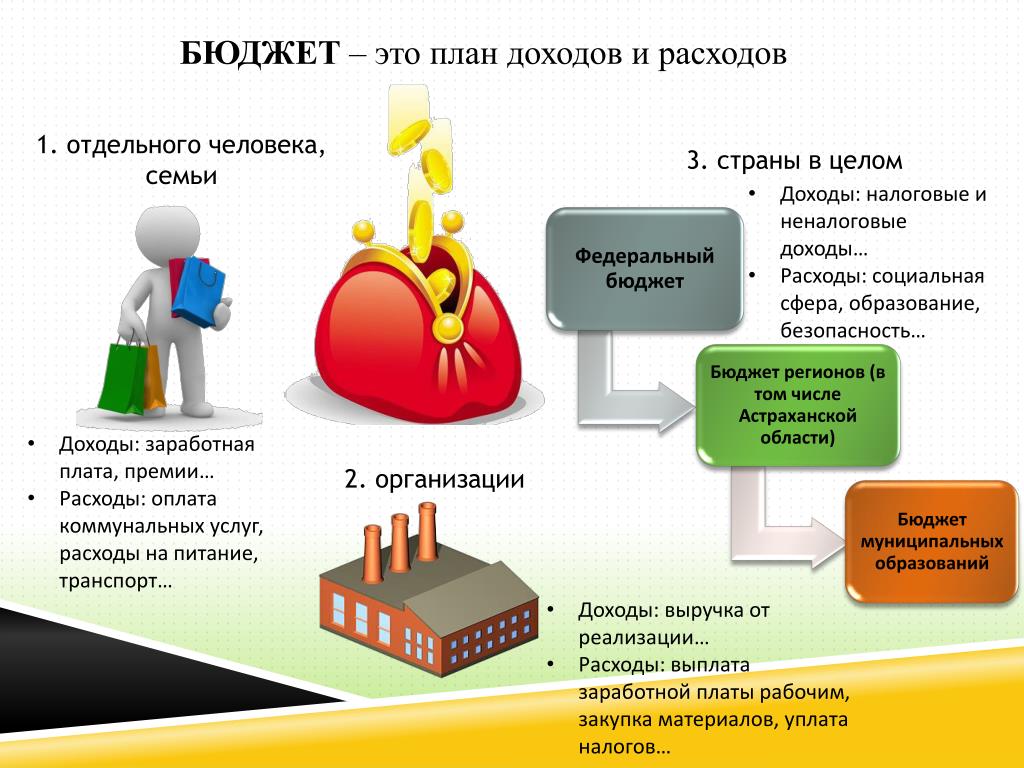 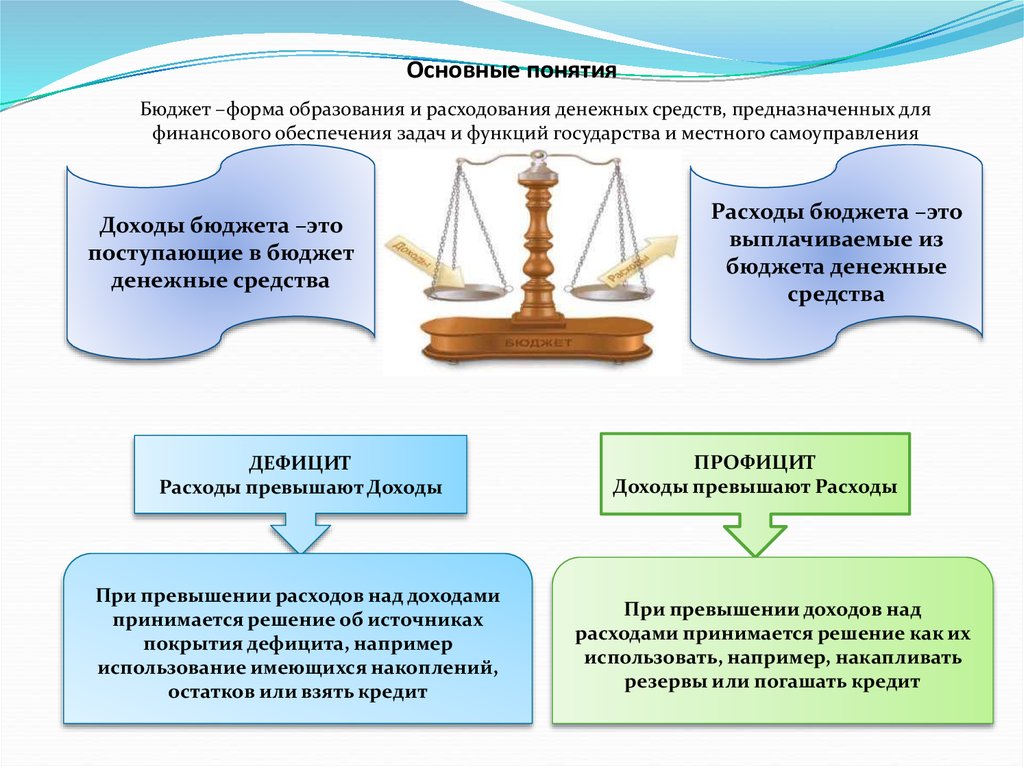 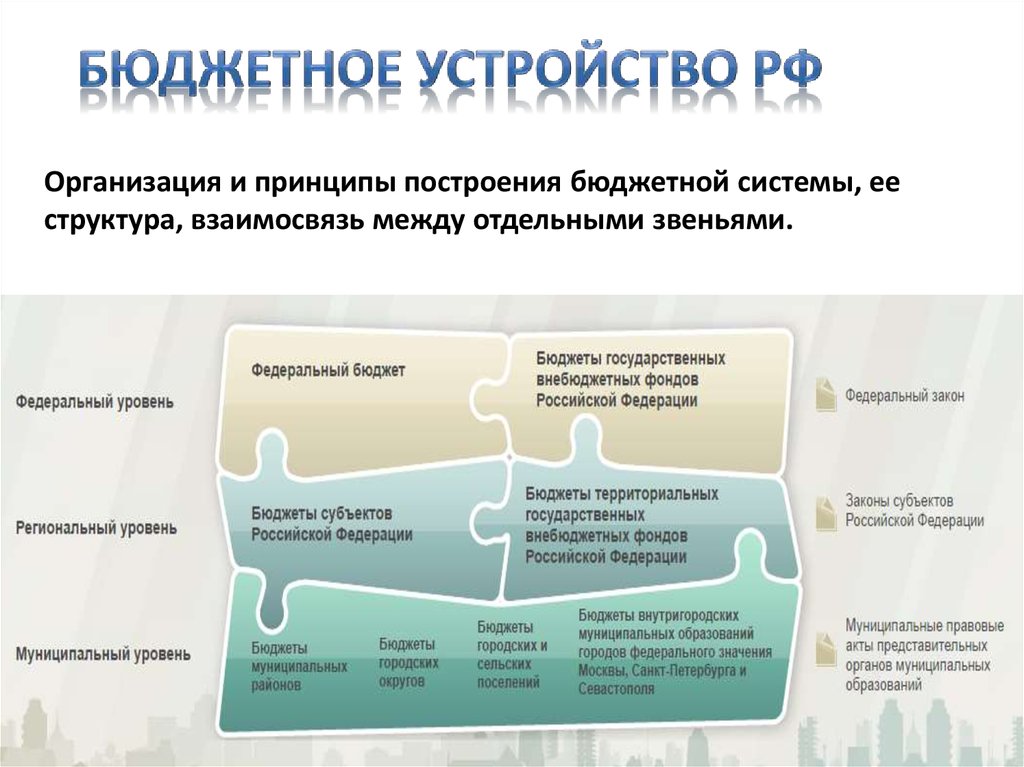 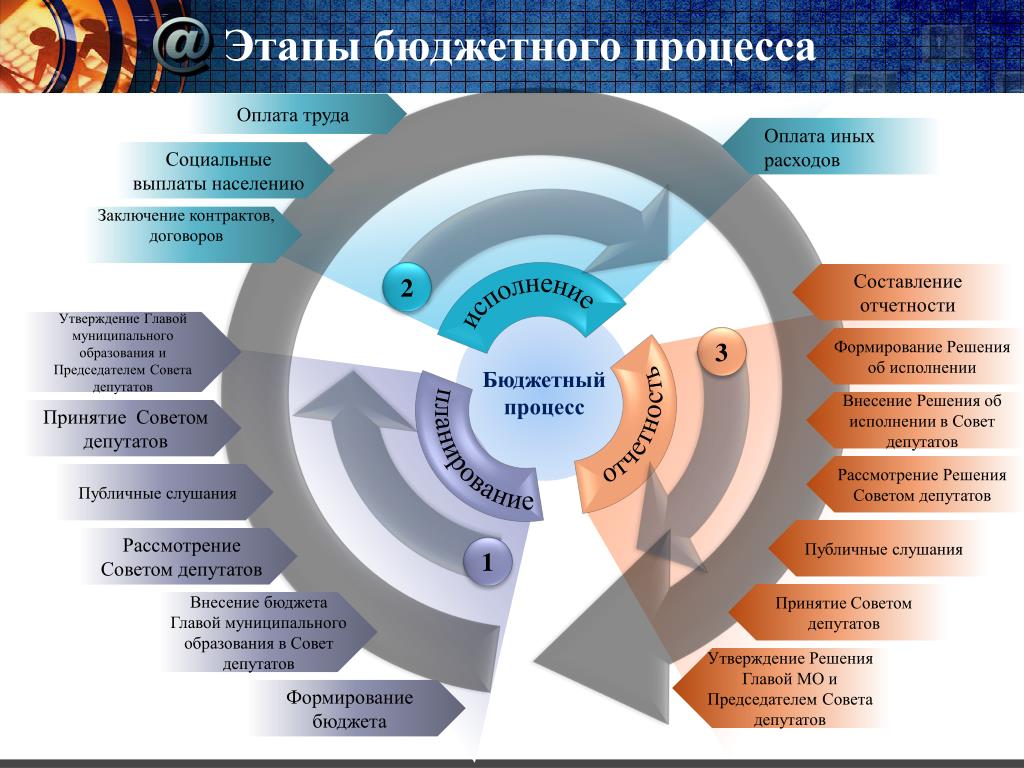 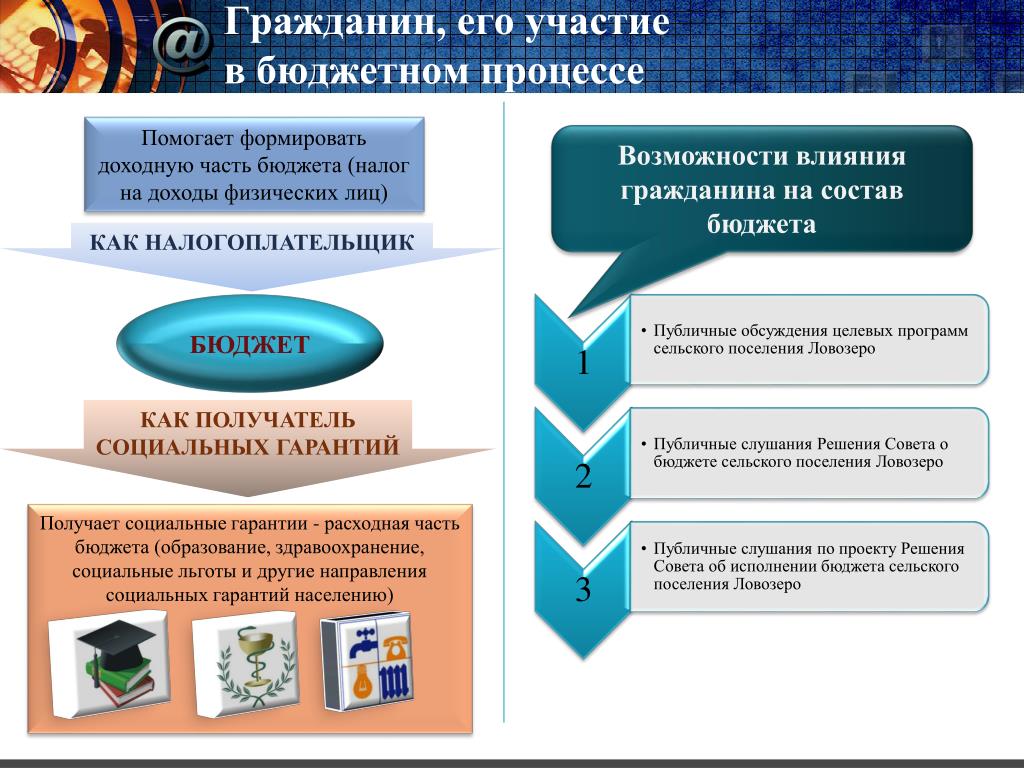 Итоги социально-экономического развития Лежневского городского поселения за 2022 год и прогноз на2023-2025гг.
Прогноз социально-экономического развития – научно обоснованная гипотеза о вероятном будущем состоянии экономической системы и экономических объектов и характеризующие это состояние показатели. Разработку, составление прогнозов называют прогнозированием.
Экономические показатели:
Промышленное производство
 (% к предыдущему году в сопоставимых ценах)
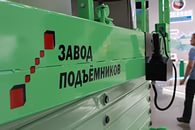 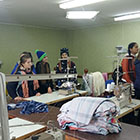 Заработная плата (млн.руб.)
Оборот розничной торговли
(млн.руб. в ценах соответствующих лет)
Объем платных услуг населению (млн.руб. в ценах соответствующих лет)
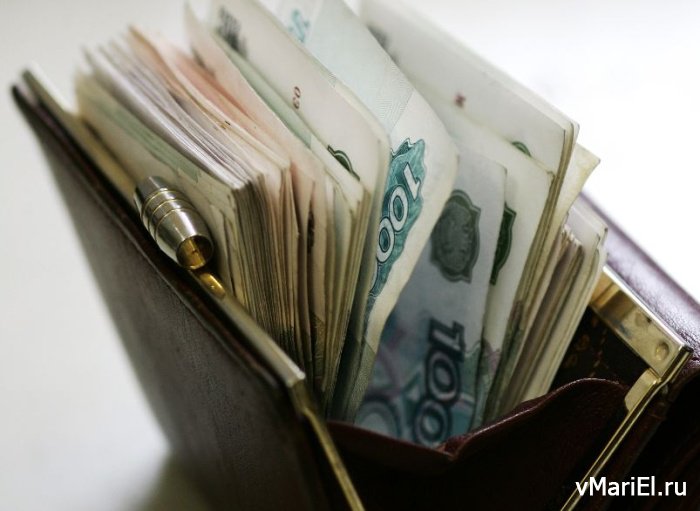 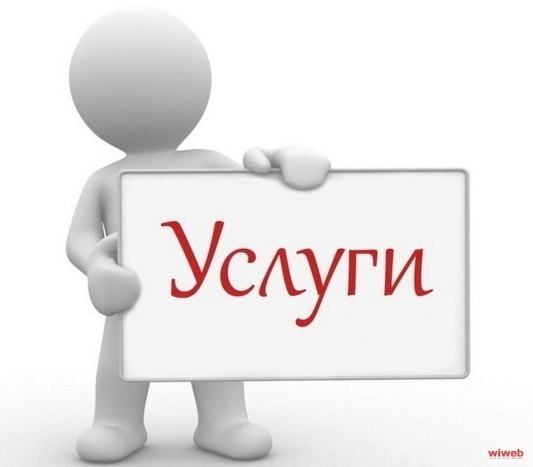 Инвестиции в основной капитал (млн.руб. в ценах соответствующих лет)
ОСНОВНЫЕ ХАРАКТЕРИСТИКИ БЮДЖЕТА ЛЕЖНЕВСКОГО ГОРОДСКОГО ПОСЕЛЕНИЯ НА  2022год
(тыс.руб.)
Основные характеристики бюджета 
Лежневского городского поселения за три  года
(тыс.руб.)
Исполнение бюджета Лежневского городского поселения в 2022 году
по доходам
СТРУКТУРА ДОХОДОВ БЮДЖЕТА ЛЕЖНЕВСКОГО ГОРОДСКОГО ПОСЕЛЕНИЯ НА 2018 год и на плановый период 2019 и 2020 годов.
Структура налоговых доходов бюджета Лежневского городского
поселения в 2022 году
Налоговые и неналоговые доходы
Тыс.руб.
Структура безвозмездных поступлений бюджета Лежневского городского поселения в 2022 году
Итоги исполнения бюджета Лежневского городского поселения за 2022 год по доходам
Исполнение бюджета Лежневского городского поселения в 2022 году
по расходам
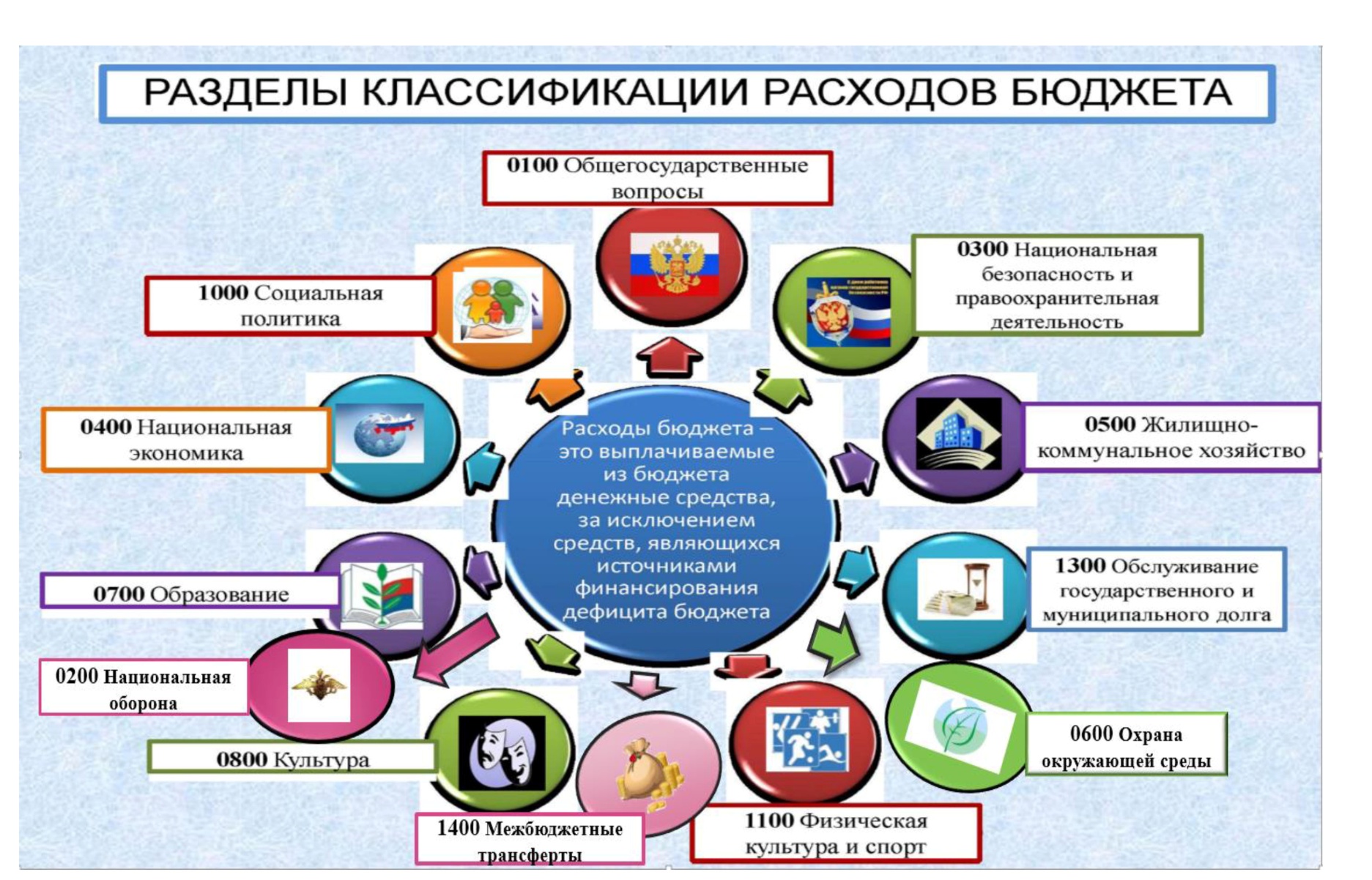 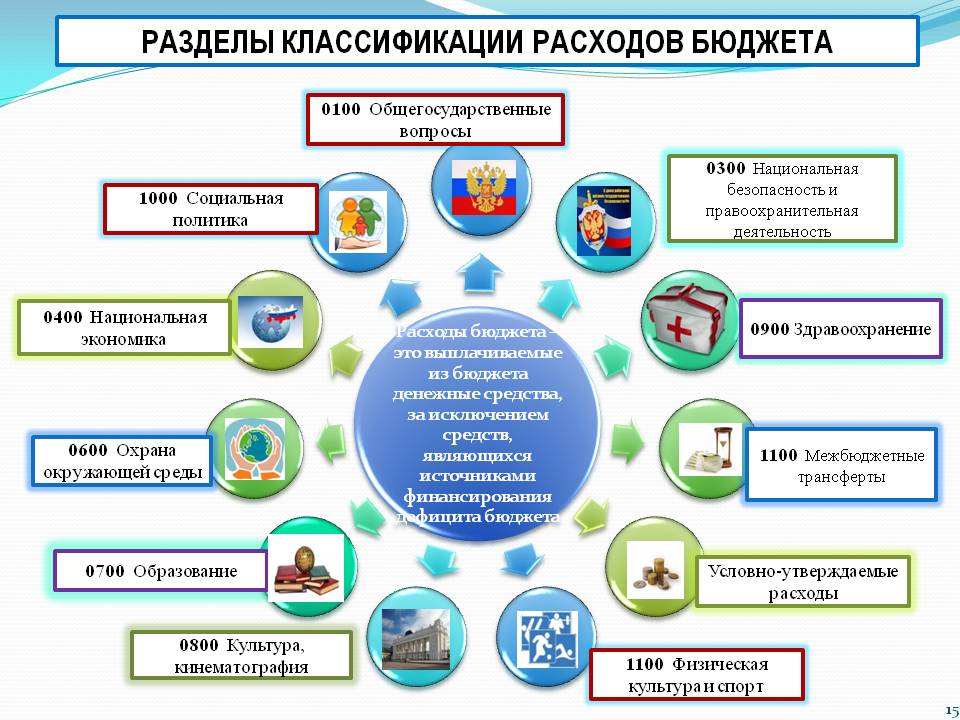 Распределение бюджетных ассигнований по разделам бюджетной классификации
расходов бюджета Лежневского городского поселения на 2022 год (тыс.руб.)
Исполнение бюджетных назначений главными распорядителями средств бюджета Лежневского городского поселения за 2022 год
(тыс. руб.)
Исполнение расходной части бюджета Лежневского городского  поселения по муниципальной программе 
Лежневского городского поселения 
«Развитие транспортной системы Лежневского городского поселения»
Объем расходов 
за 2022 год:
18874,8тыс.руб.
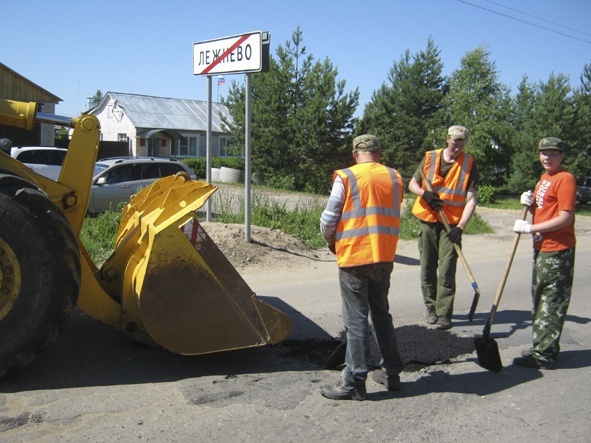 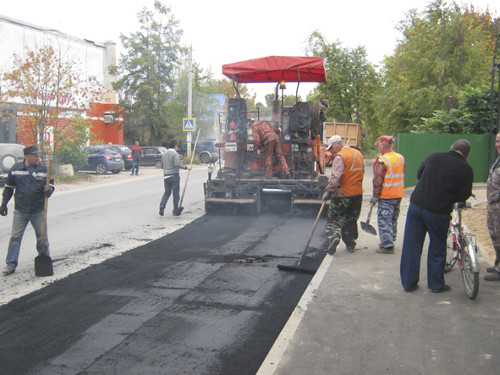 Цели : развитие автомобильных дорог общего пользования местного значения
Обеспечено содержание улично-дорожной сети в летний и зимний период-10933,5 тыс. руб.
Был выполнен ремонт дорог по пер. Свердлова, ул.Мира, ул. 3я Оборонная, ул. 1я Западная-5293,8
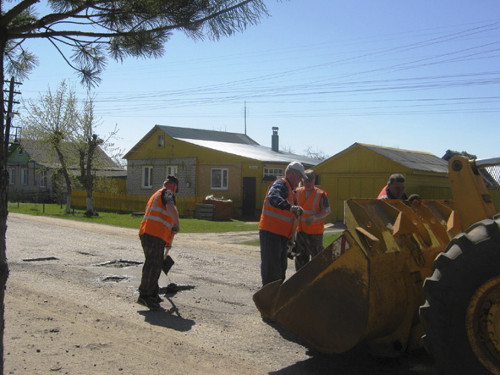 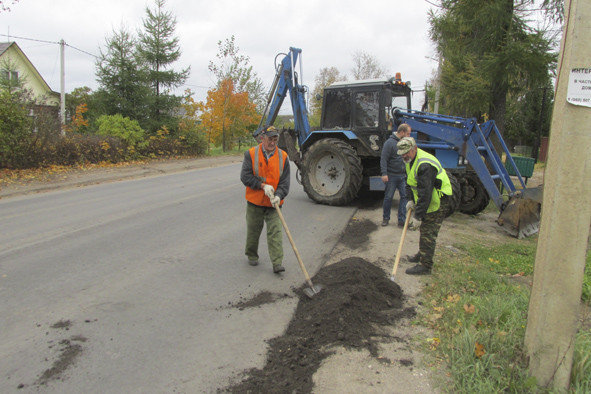 Исполнение расходной части бюджета Лежневского городского  поселения по муниципальной программе 
Лежневского городского поселения 
«Формирование современной городской среды на территории Лежневского городского поселения »
Цель программы 1.Повышение уровня благоустройства дворовых территорий.
2. Повышение уровня благоустройства общественных территорий.
В рамках реализации программы было освоено бюджетных средств в размере 4741,4 тыс.руб. Были выполнены следующие мероприятия:
Благоустройство дворовых территорий многоквартирных домов №6,8 на ул.  Маяковского-1705,2тыс.руб.
Благоустройство дворовых территорий многоквартирных домов №21,23,25 на ул.  Кооперативная - 1 506,6 тыс.руб.
Благоустройство дворовых территорий многоквартирных домов №1,7,9 на ул. Свердлова – 1500,7 тыс.руб.
Иные мероприятия – 28,9 тыс.руб.
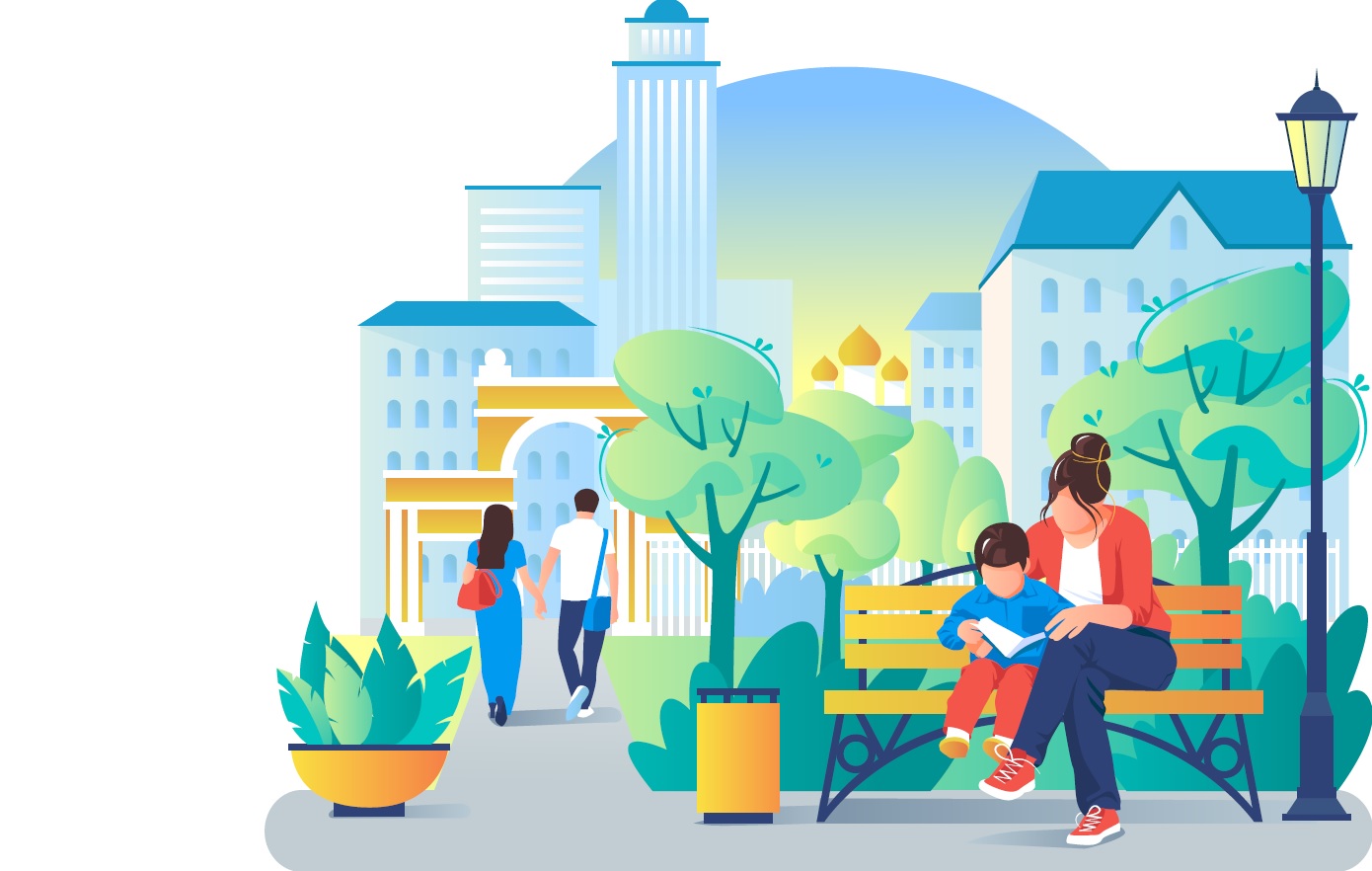 Исполнение расходной части бюджета Лежневского городского  поселения по муниципальной программе 
Лежневского городского поселения 
«Детские игровые площадки Лежневского городского поселения »
Цель программы :
Обеспечение комфортных условий отдыха детей
В рамках реализации программы было освоено бюджетных средств в размере 494,4 тыс.руб. 
 Были выполнены следующие мероприятия:
Приобретение детского уличного оборудования для пополнения детских игровых площадок п. Лежнево -494,4 тыс.руб.
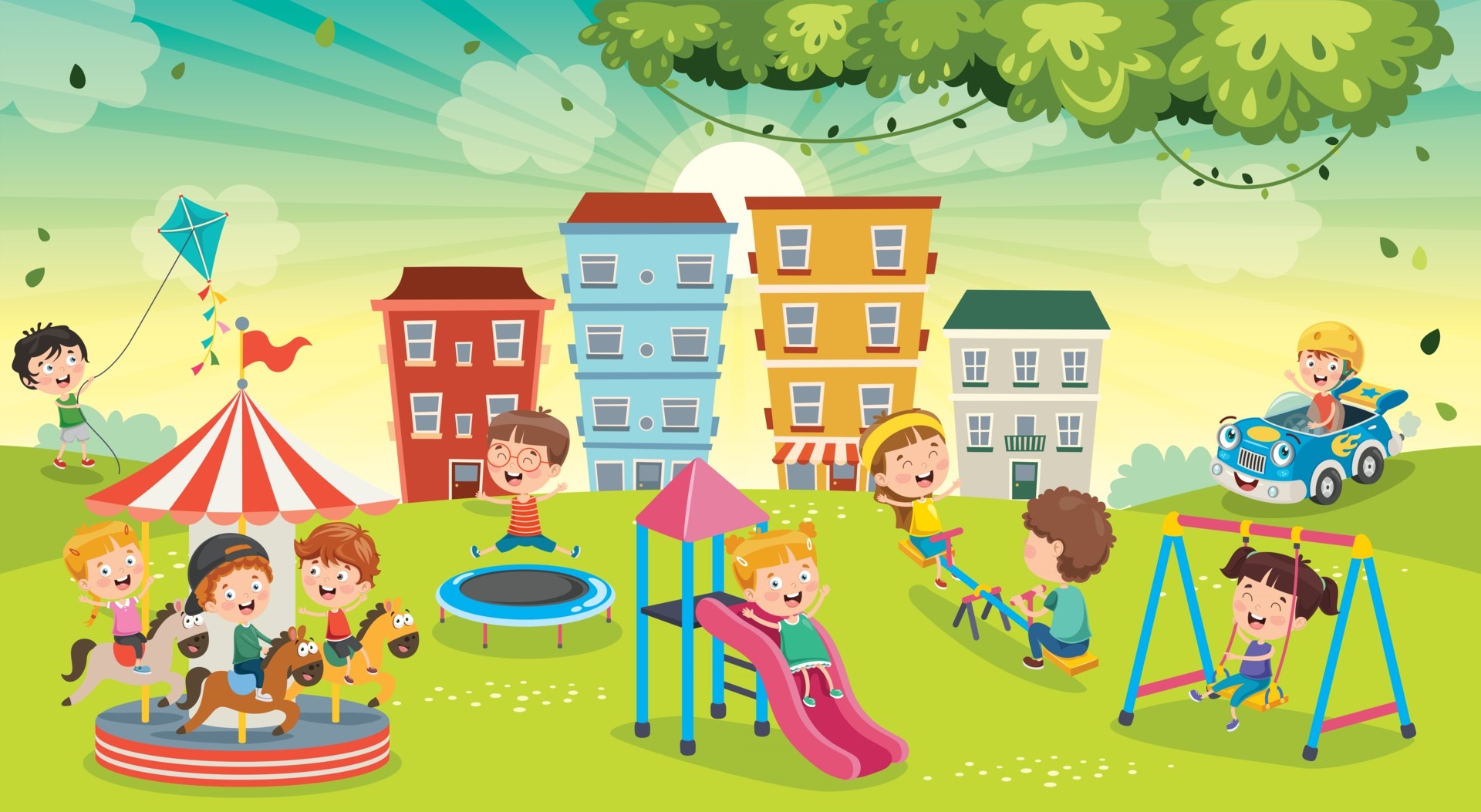 Исполнение расходной части бюджета Лежневского городского  поселения по муниципальной программе 
Лежневского городского поселения 
«Уличное освещение территории Лежневского городского поселения»
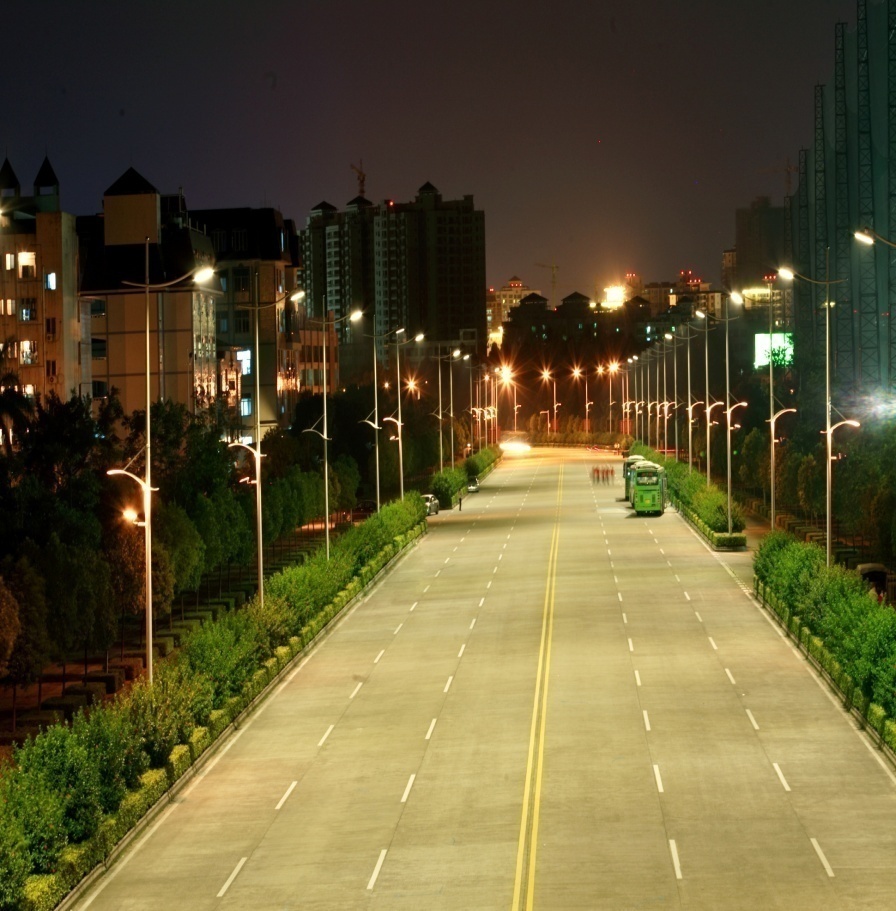 Цель программы: 
Повышение уровня комфортного проживания граждан
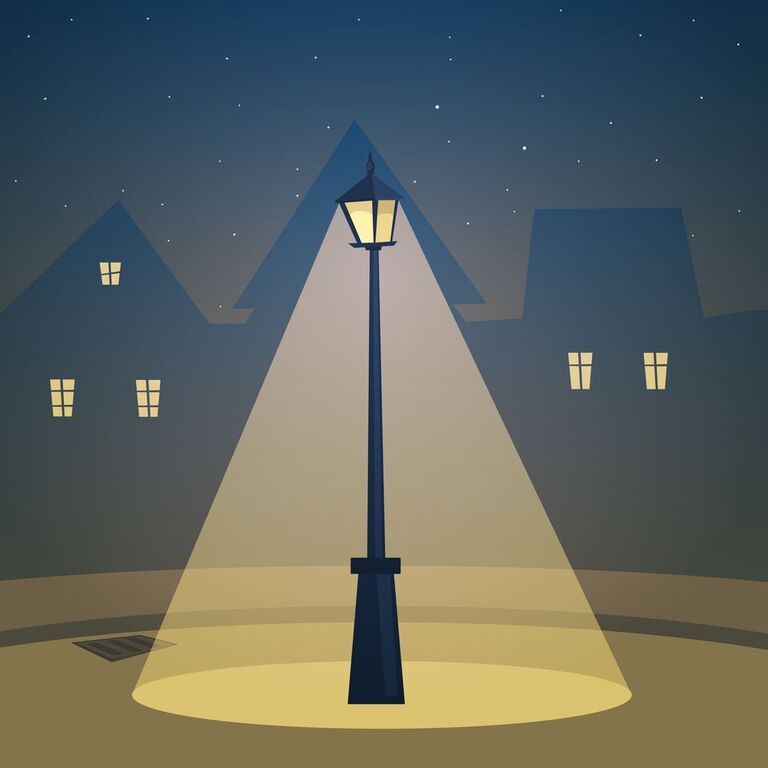 В рамках реализации программы было освоено бюджетных средств в размере 170,0 тыс.руб. Были выполнены следующие мероприятия:
Приобретение светильников для уличного освещения в п. Лежнево
Исполнение расходной части бюджета Лежневского городского  поселения по муниципальной программе 
Лежневского городского поселения 
«Развитие культуры и искусства в Лежневском городском поселении»
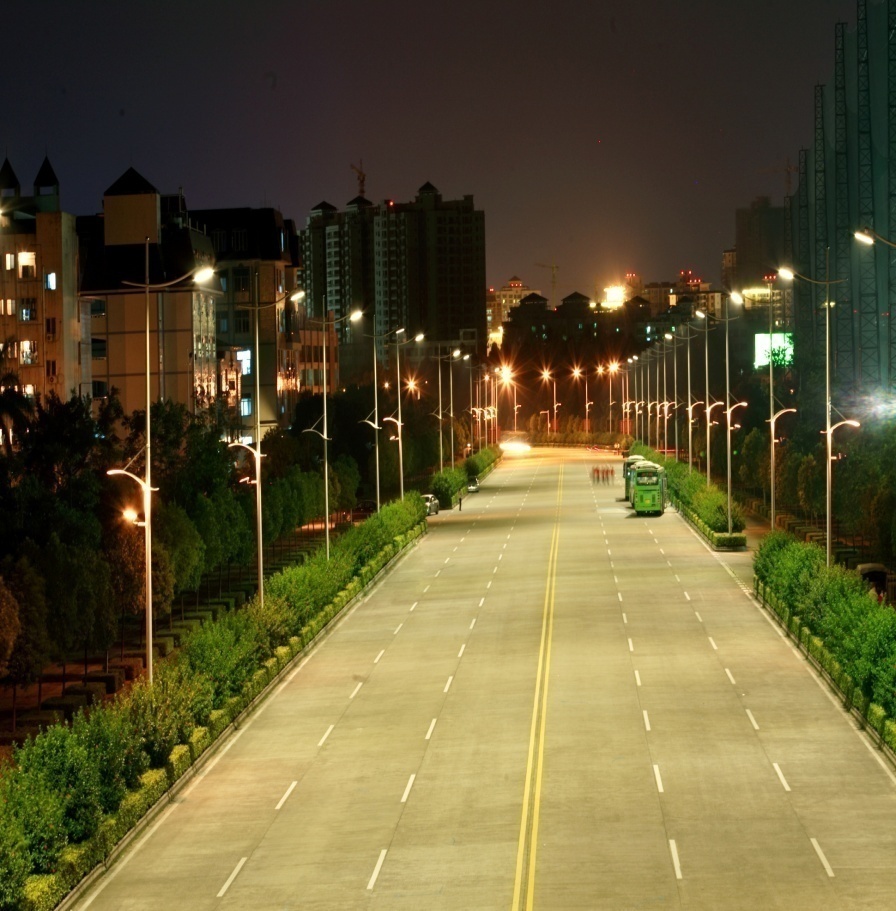 Муниципальная программа Лежневского городского поселения
Развитие культуры и искусства в Лежневском городском поселении
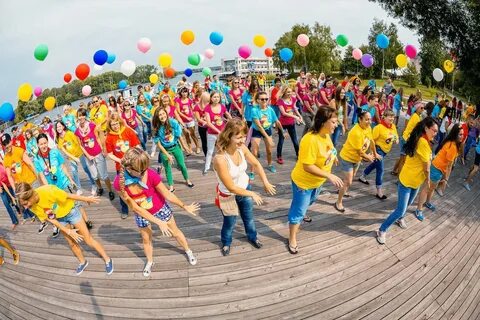 Цель программы: 
Повышение интереса граждан к занятиям в любительских объединениях и клубах по интересам путем организации культурно-массовых, познавательно-развлекательных и других досуговых мероприятий, а итак же повышение интереса к чтению
В рамках реализации программы было освоено бюджетных средств в размере 247,6тыс.руб. Были выполнены следующие мероприятия:
Пополнения книжного фонда библиотеки -37,1 тыс.руб.
Приобретение музыкального оборудования в МБУК Дом культуры -210,5 тыс.руб.
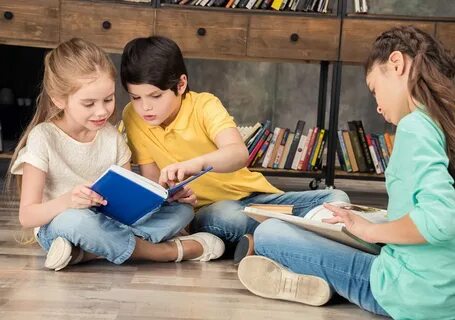 Социально значимые проекты реализованные в 2022 году
МУНИЦИПАЛЬНЫЙ ДОЛГ ЛЕЖНЕВСОГО ГОРОДСКОГО ПОСЕЛЕНИЯ
объем муниципального долга :
   на 2020 год – 0,0тыс.руб.;
на 2021год –0,0тыс.руб.;
     на 2022 год – 0,0 тыс.руб.
Прогноз объема муниципального долга :
на 01.01.2022 – 0,0 руб.;
на 01.01.2023 –0,0 руб.;
 на 01.01.2024 –0,0 руб.;
Участие граждан в бюджетном процессе
Обсуждение гражданами проекта бюджета Лежневского городского прселения     (проекта об исполнении бюджета Лежневского городского прселения )  возможно  посредством участия граждан в публичных слушаниях. Публичные слушания в Лежневском городского прселения проводятся дважды в год: 
- по проекту бюджета Лежневского городского прселения ;
- по годовому отчету об исполнении  бюджета Лежневского городского прселения .
Все граждане Российской Федерации, проживающие на территории Лежневского муниципального района вправе принять участие в публичных слушаниях.
Информация о дате, месте и времени проведения публичных слушаний размещается Администрацией Лежневского муниципального района в районной газете «Сельские вести» и в сети Интернет на официальном сайте  http://lezhnevo.ru  не позднее чем за семь дней до даты их проведения.
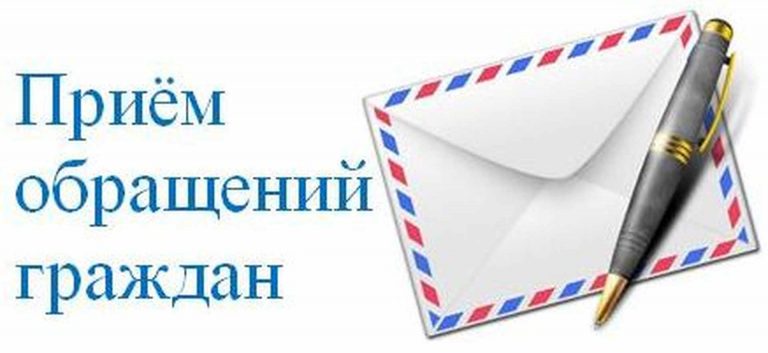 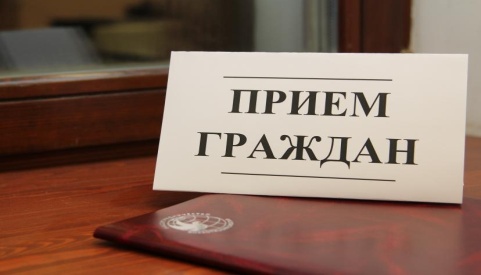 КОНТАКТНАЯ ИНФОРМАЦИЯ
Материалы подготовлены Финансовым   отделом Администрации Лежневского муниципального района.
		Организация личного приема граждан (физических лиц), в том числе представителей организаций (юридических лиц), общественных объединений, государственных органов, органов местного самоуправления в Финансовом отделе Администрации Лежневского муниципального района осуществляется Заместителем Главы – Начальником финансового отдела Лебедевой Еленой Александровной.
		Организация личного приема граждан  Заместителем Главы администрации - Начальником   финансового   отдела  Лебедевой  Еленой  Александровной:   пятница  с 1000 – до 1200  , по адресу: Ивановская область, пос. Лежнево, ул. Октябрьская, д. 32
		Личный прием граждан осуществляется по предварительной записи  лично, либо по телефону 8(49357) 2-14-33, адрес электронной почты: lejnevo_rfo@mail.ru
		Также на официальном сайте Администрации Лежневского муниципального района работает интернет-приемная.	
		Информация о возможностях взаимодействия и графике приема граждан депутатами Совета Лежневского муниципального района представлена  на сайте Администрации Лежневского муниципального района  в разделе «Совет депутатов».